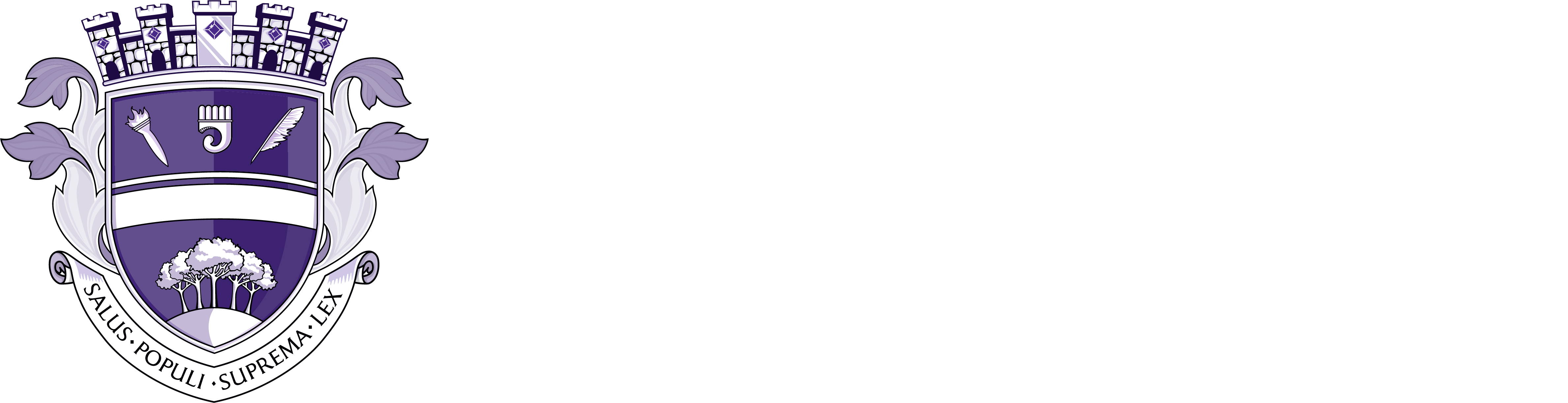 Safer Harrow Governance
The Community Safety Strategy outlines Safer Harrow’s three-year plan on how we will work to create a borough that is safe and clean, ensuring Harrow remains one of the safest boroughs in London.
There are 6 priority areas outlines in the Strategy:
Tackling and Reducing Violence Against Women and Girls (VAWG)
Reducing Burglary / Motor Vehicle Crime / Robbery
Reducing the Number of Violent Incidents in the Borough 
Tackling and Reducing Offences and Harm Caused by Drugs
Tackling Hate Crime
Perception of Crime and Anti-Social Behaviour
The implementation of this strategy is delegated under each of these priority areas in the form of sub-groups via the Community Safety Delivery Plan.
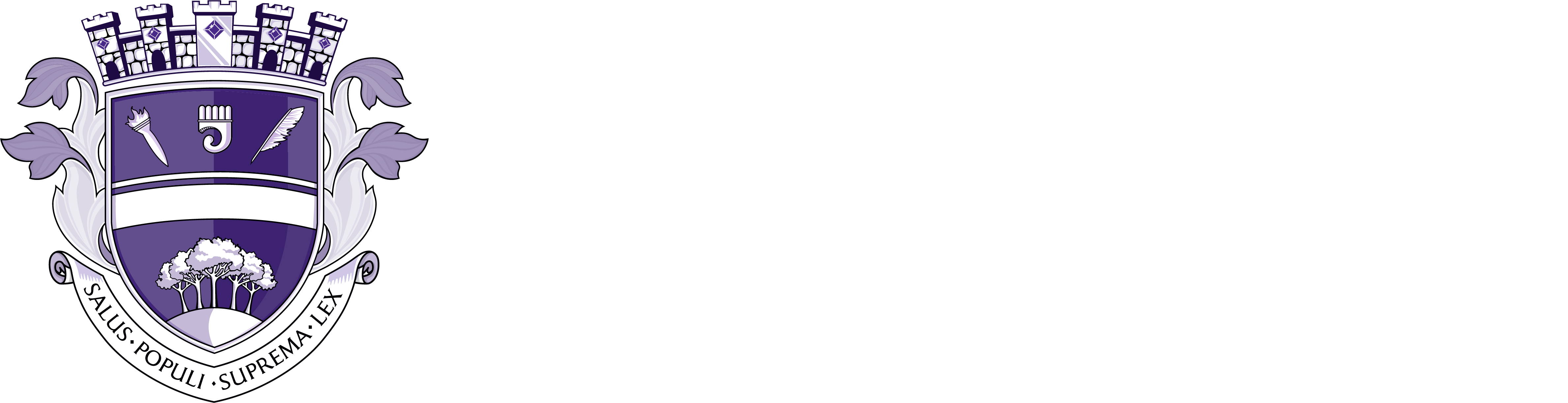 Format of each sub-group
Each sub-group will:

Be chaired by a Senior Responsible Officer (who attends Safer Harrow) – this will be the direct link between Safer Harrow and the delivery of each priority area.

Create an Delivery Plan which appropriately outlines actions and measures to achieve tangible outcomes. 

Identify relevant partners and subject matter experts who will sit on the sub-group, but will be supported by an officer for the running and management of their sub-group.

Meet monthly to ensure actions are progressing against their delivery plan.

Report back to Safer Harrow on a quarterly basis.
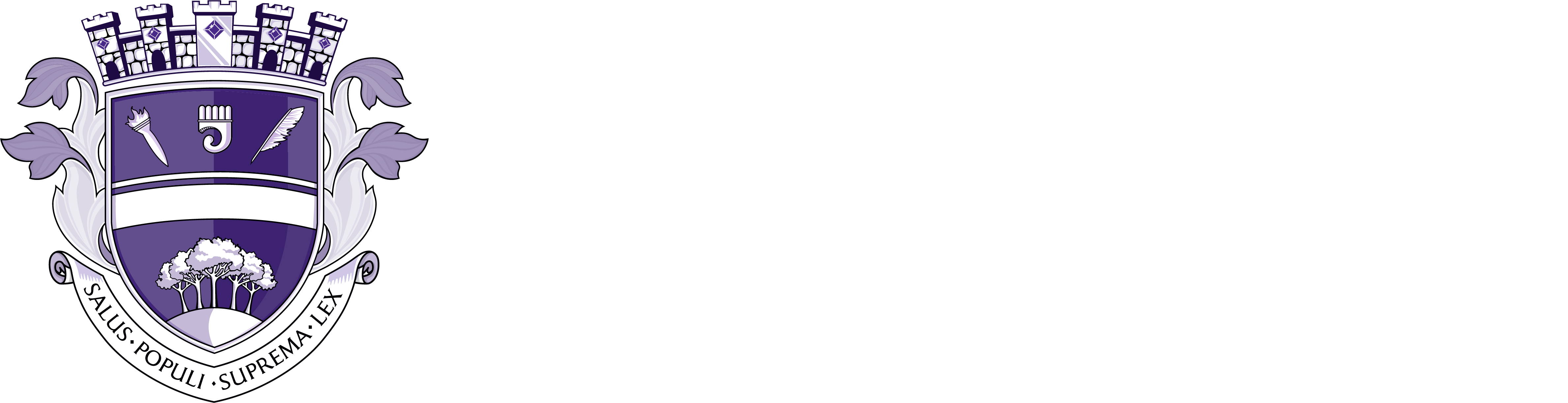 Delivery Plan Sub-Group Reporting